“Description and comparison of recent discoveries and inventions.”
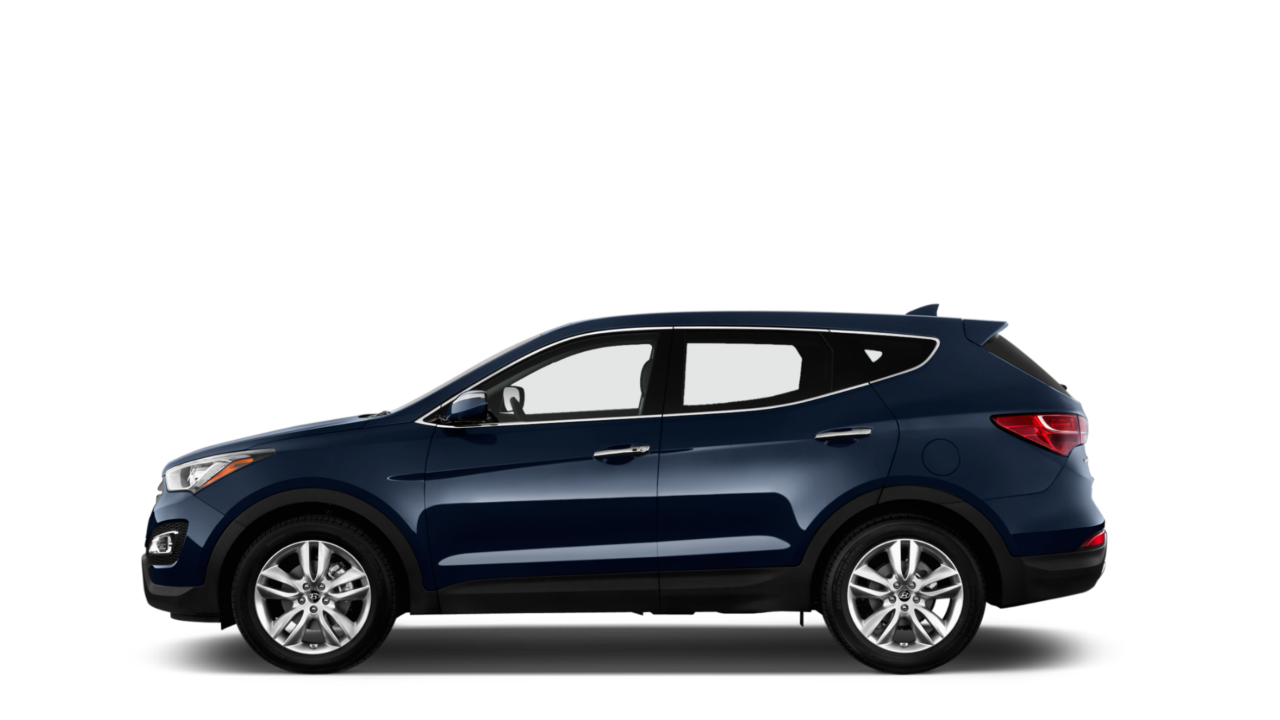 Discoveries and Inventions
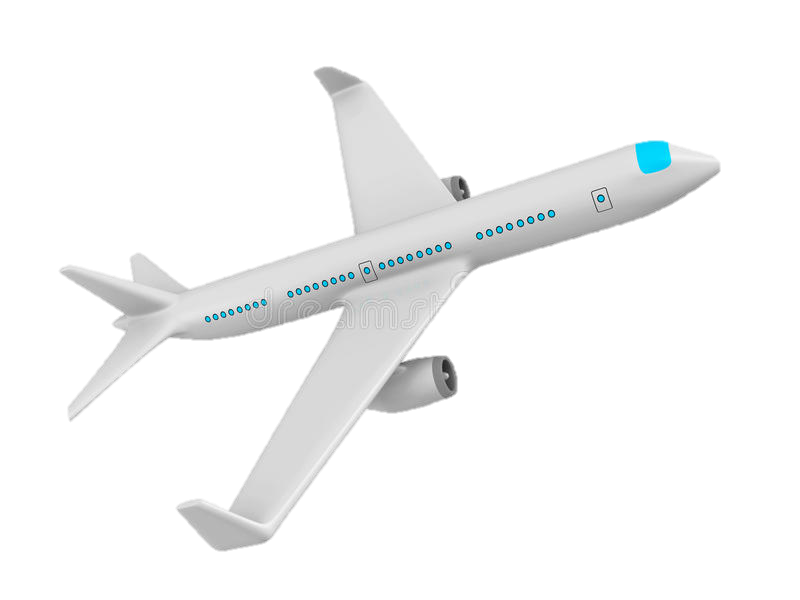 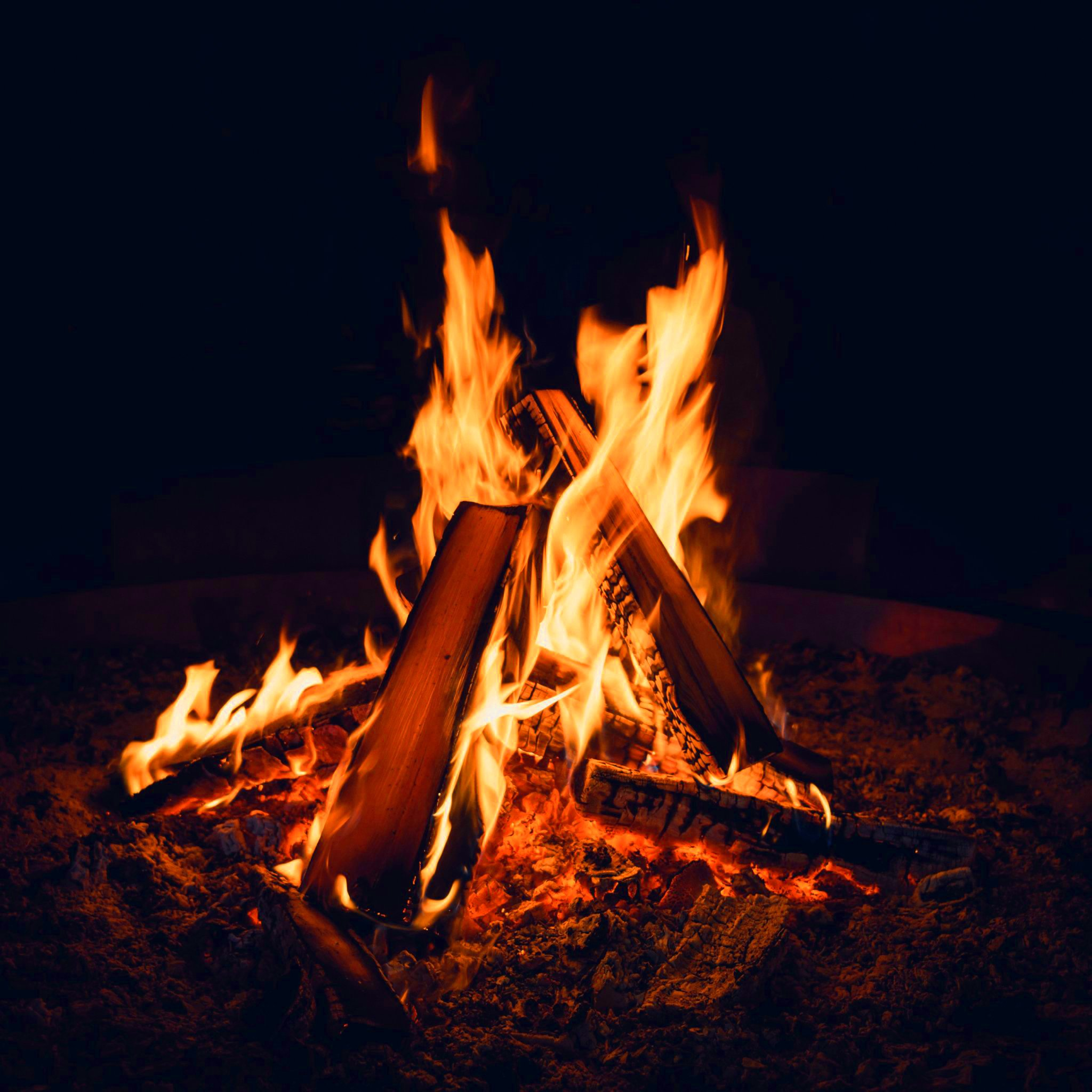 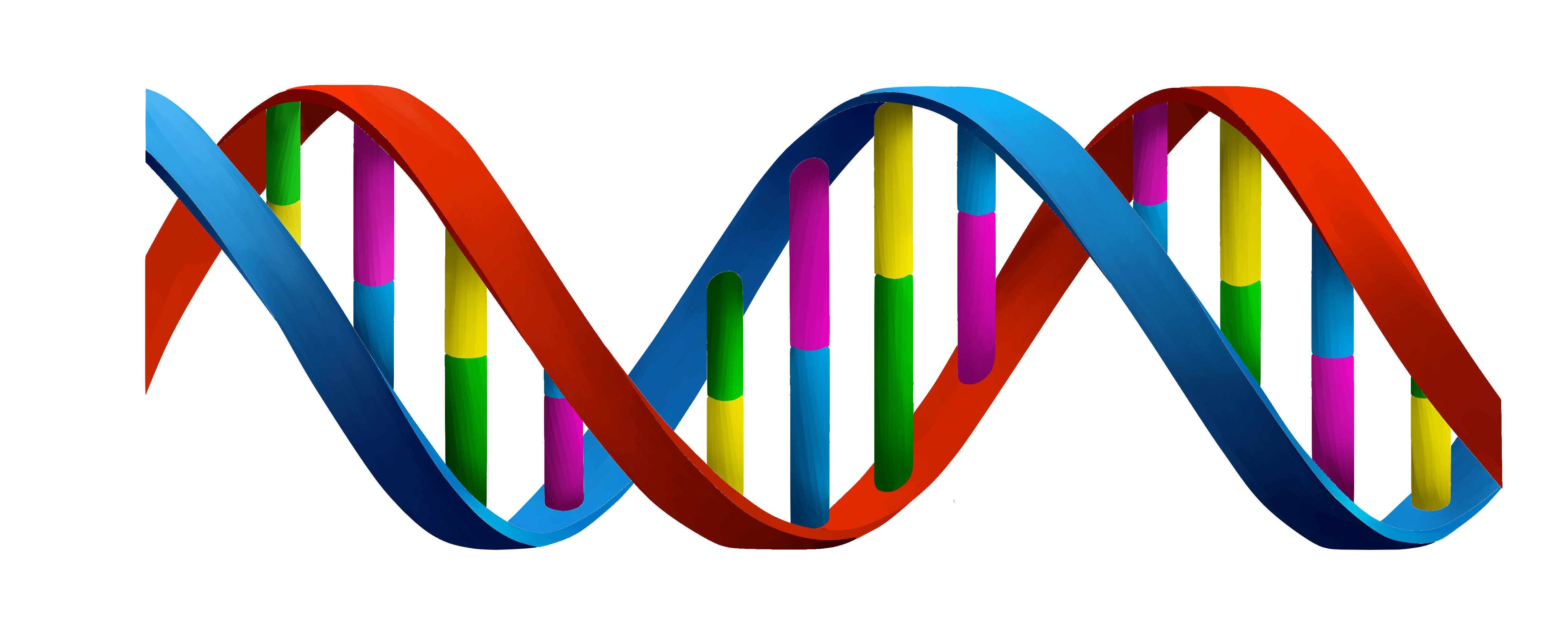 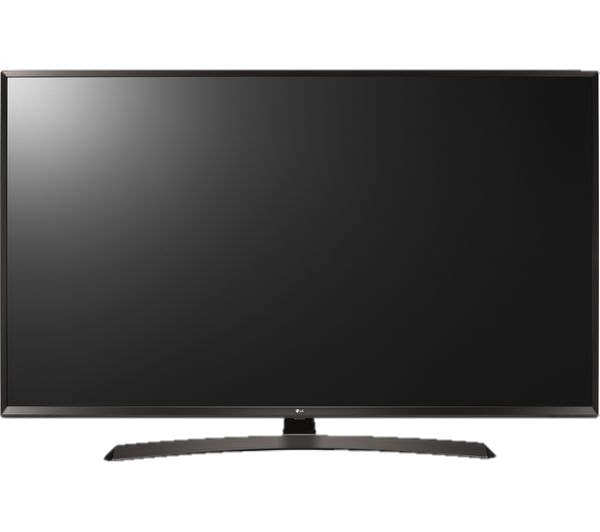 Discoveries
A discovery is a thing which is  discovered by someone which is already  existing in nature.
Inventions
An invention is a new thing invented by a person.
The computer
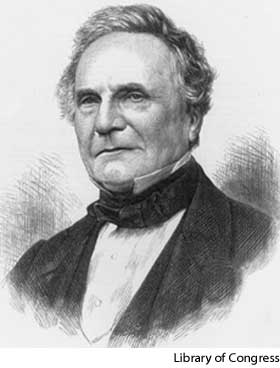 Invented by Charles Babbage
In the   year of  1822
It was made in Cambridge ,England
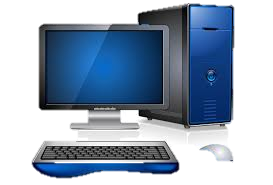 Invention
Electric washing machine
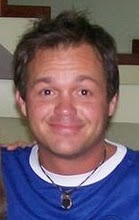 Invented by  Alva J. Fisher
In 1908, in  Chicago
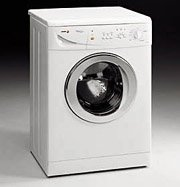 Invention
DNA
Discovreed by Watson & Crick


In 1953
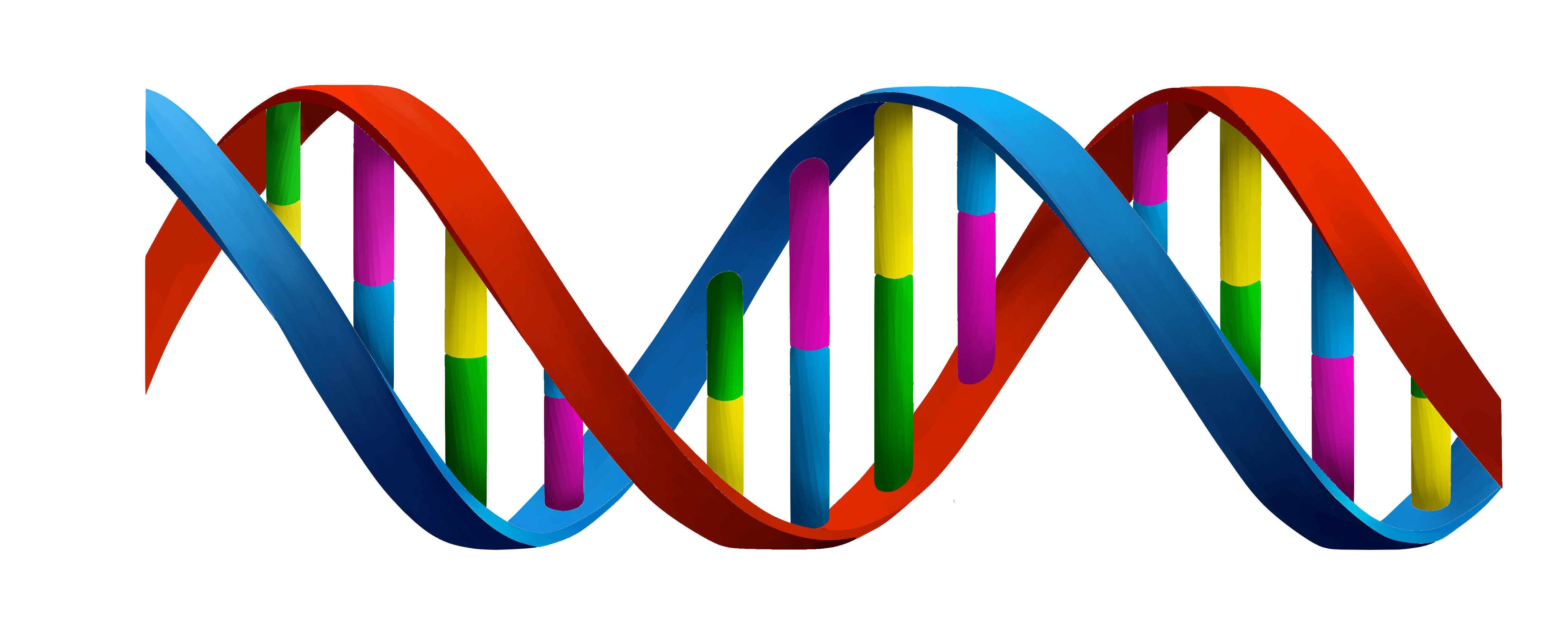 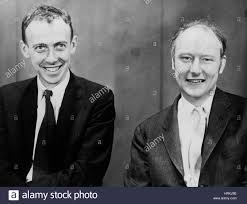 Discovery
Do you know of any other discovery or invention?
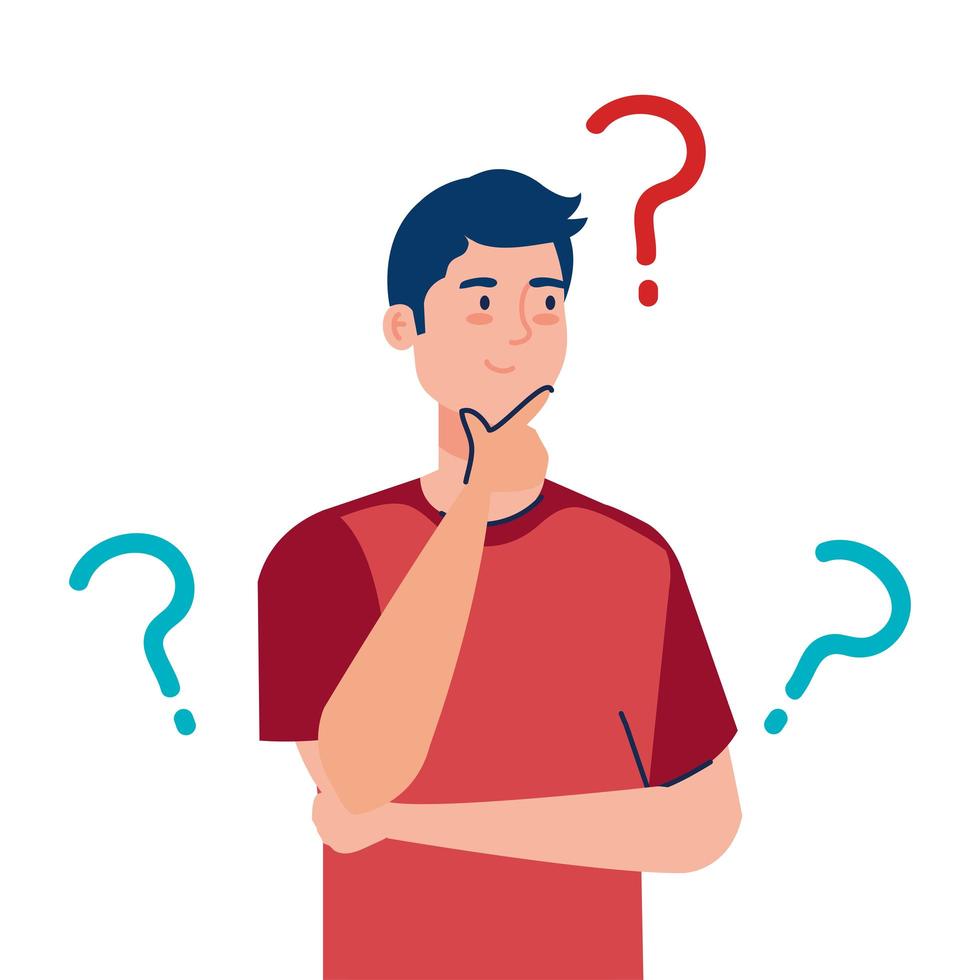